গণিত ক্লাসে সকলকে
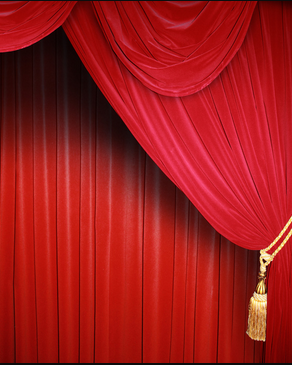 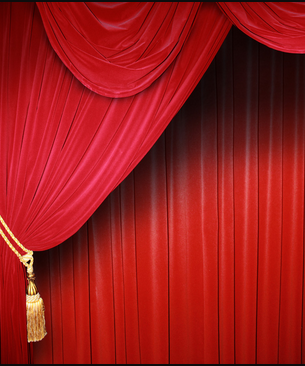 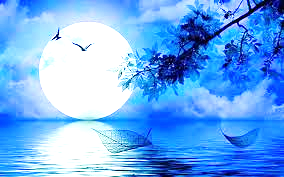 স্বাগতম
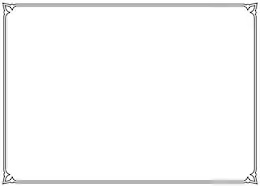 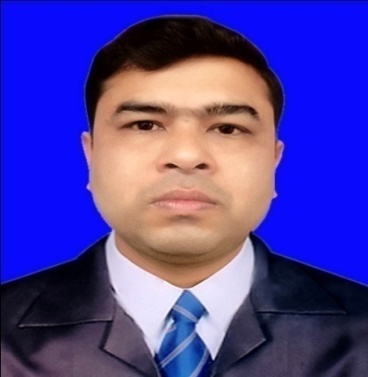 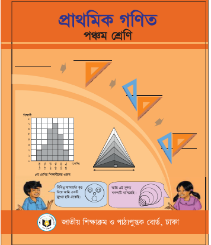 পরিচিতি
শ্রেণিঃ পঞ্চম   
বিষয়ঃ প্রাথমিক গণিত     
অধ্যায়ঃ ১০    
পাঠের শিরোনামঃ জ্যামিতি ( বৃত্ত )  
 সময়ঃ 4৫ মিনিট।
উজ্বল মাজুমদার কুমার 
সহকারী শিক্ষক
বড়বামনদহ স: প্রা: বিদ্যালয়
কোটচাঁদপুর, ঝিনাইদহ।
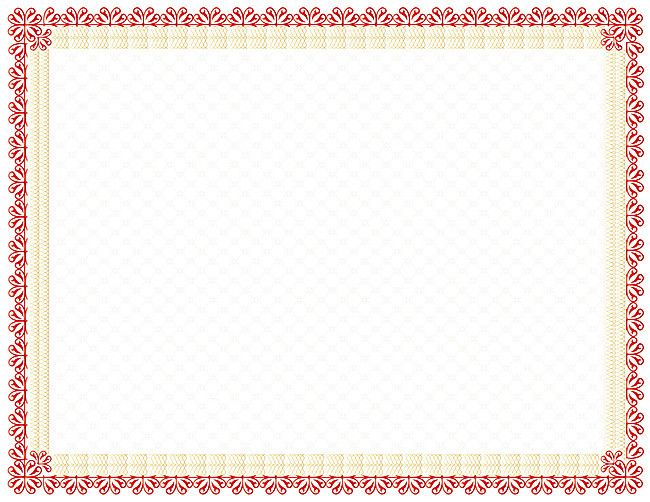 শিখনফল
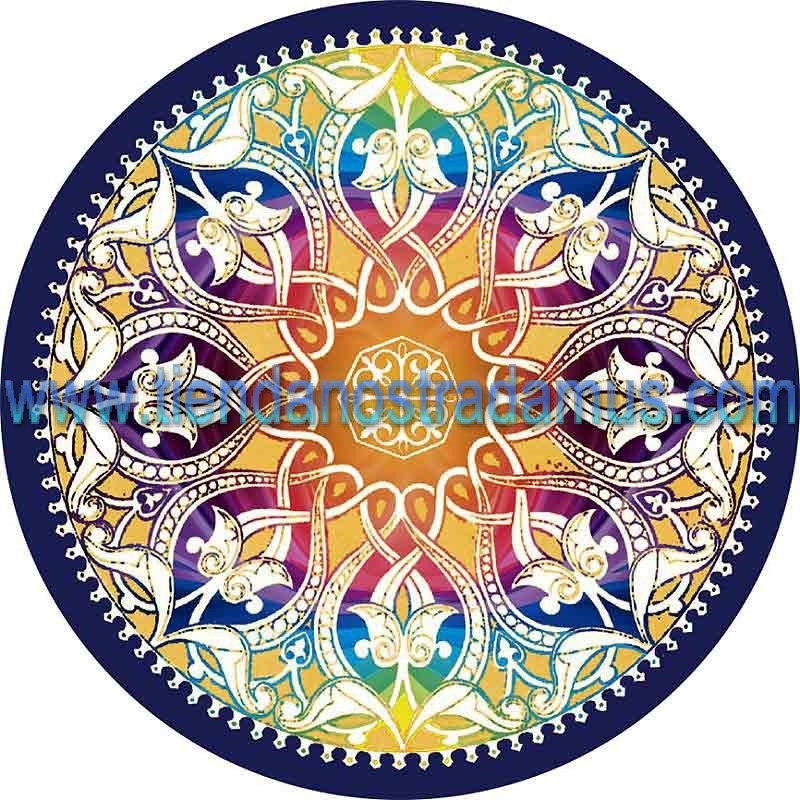 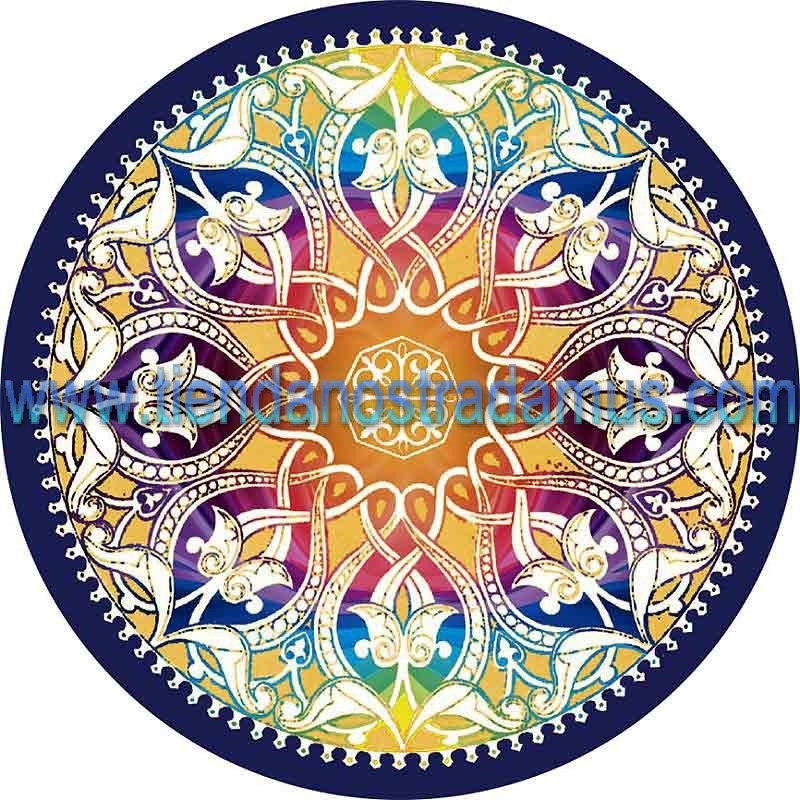 ২৯.৪.১- বৃত্ত আঁকতে পারবে;
২৯.৫.১- বৃত্তের চাপ, জ্যা, ব্যাস ও ব্যাসার্ধ জানবে     	      এবং চিহ্নিত করতে পারবে।
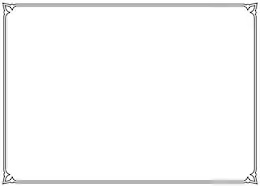 এই আকারের বস্তুগুলোকে আমরা কী বলি?
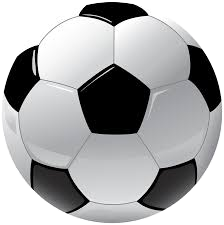 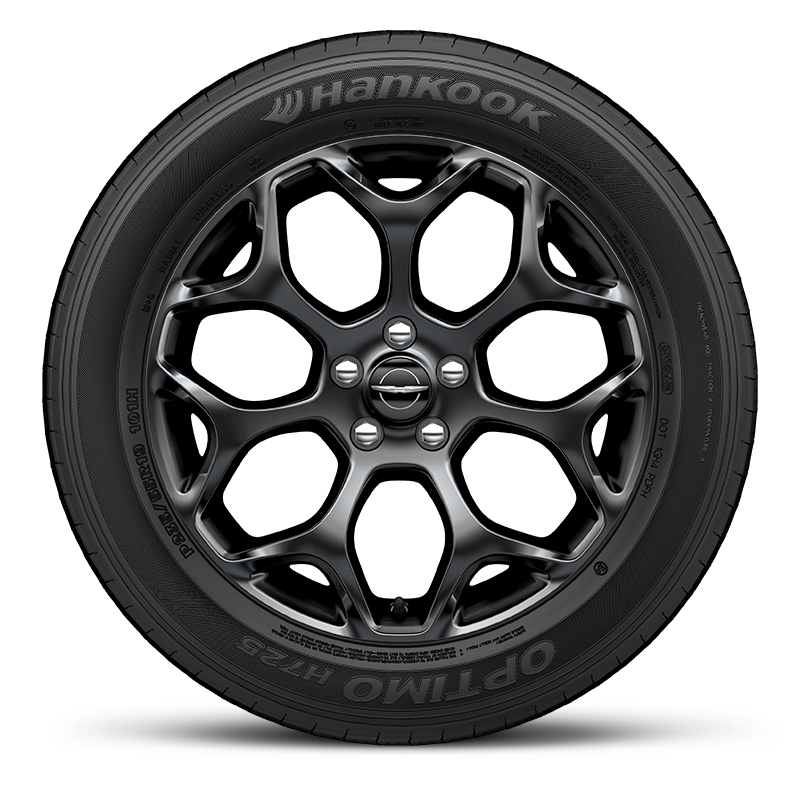 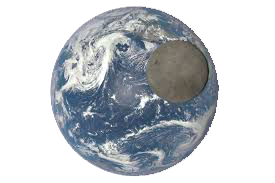 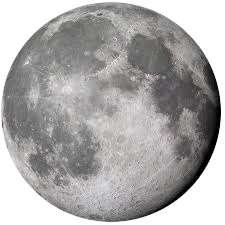 গোলাকার বা বৃত্ত
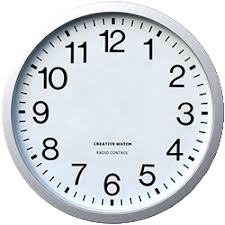 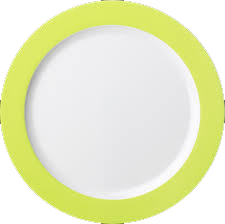 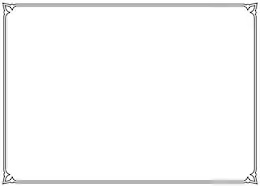 আজকের পাঠের বিষয়ঃ
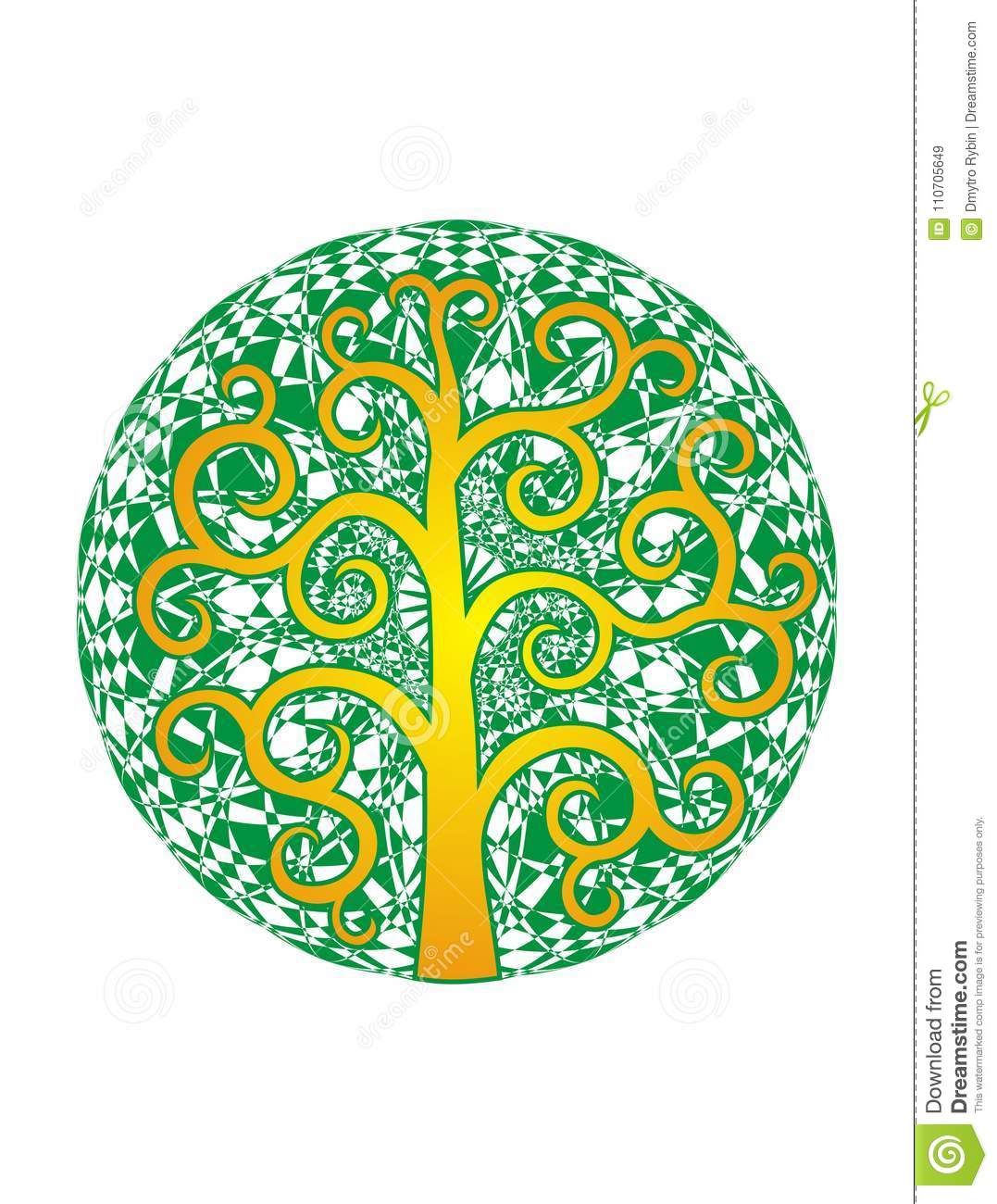 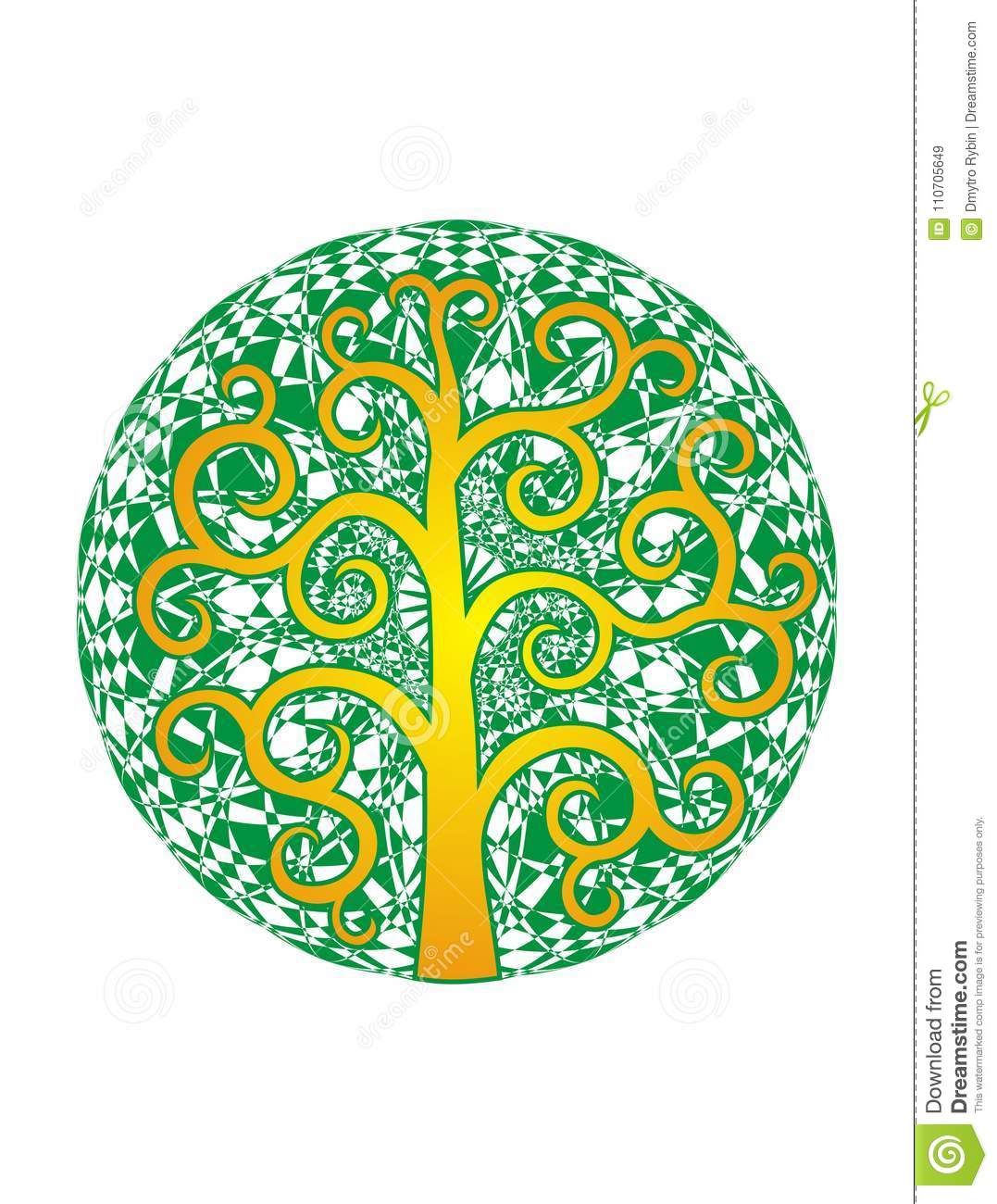 বৃত্ত
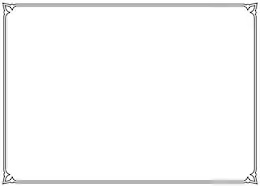 বৃত্ত অংকনের প্রয়োজনীয় উপকরণ
ছিদ্রযুক্ত শক্ত কাগজ
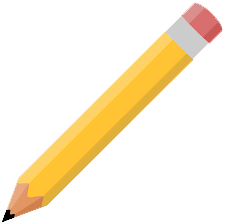 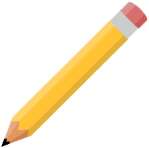 পেন্সিল কম্পাস
পেন্সিল
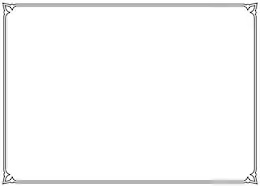 ছিদ্রযুক্ত শক্ত কাগজ ও পেন্সিল ব্যবহার করে 
                   ২ সে.মি. ব্যাসার্ধ বিশিষ্ট বৃত্ত অংকন অনুশীলনঃ
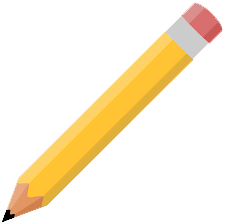 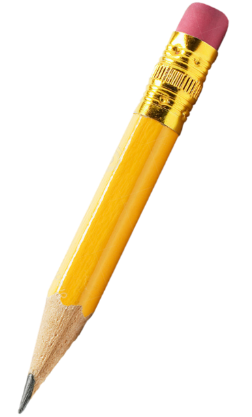 ব্যাসার্ধ
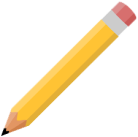 ২ সে.মি.
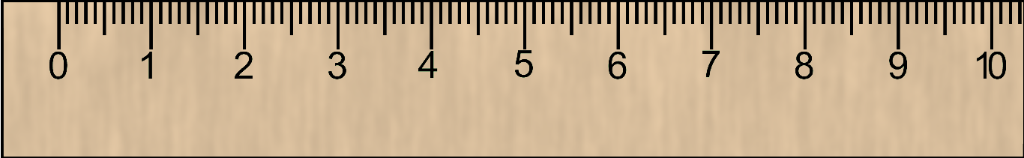 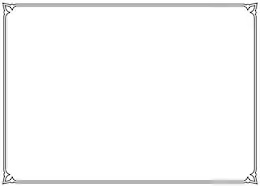 পেন্সিল কম্পাসের সাহায্যে ২ সেমি ব্যাসার্ধ বিশিষ্ট  বৃত্ত অংকন অনুশীলনঃ
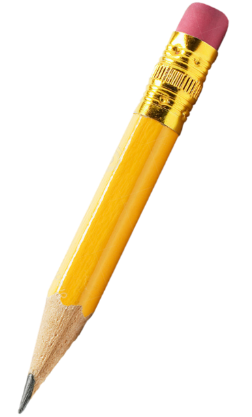 ক
খ
ঘ
২ সে.মি.
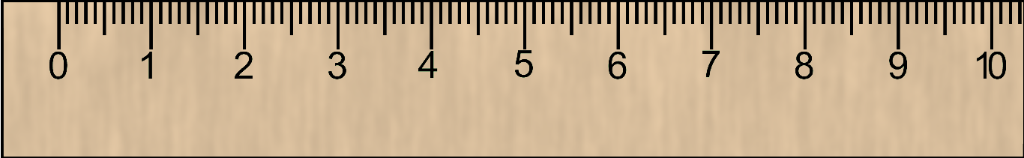 গ
চিত্রে , কখগ হল একটি বৃত্ত।
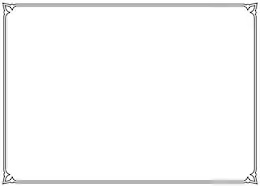 একক কাজ
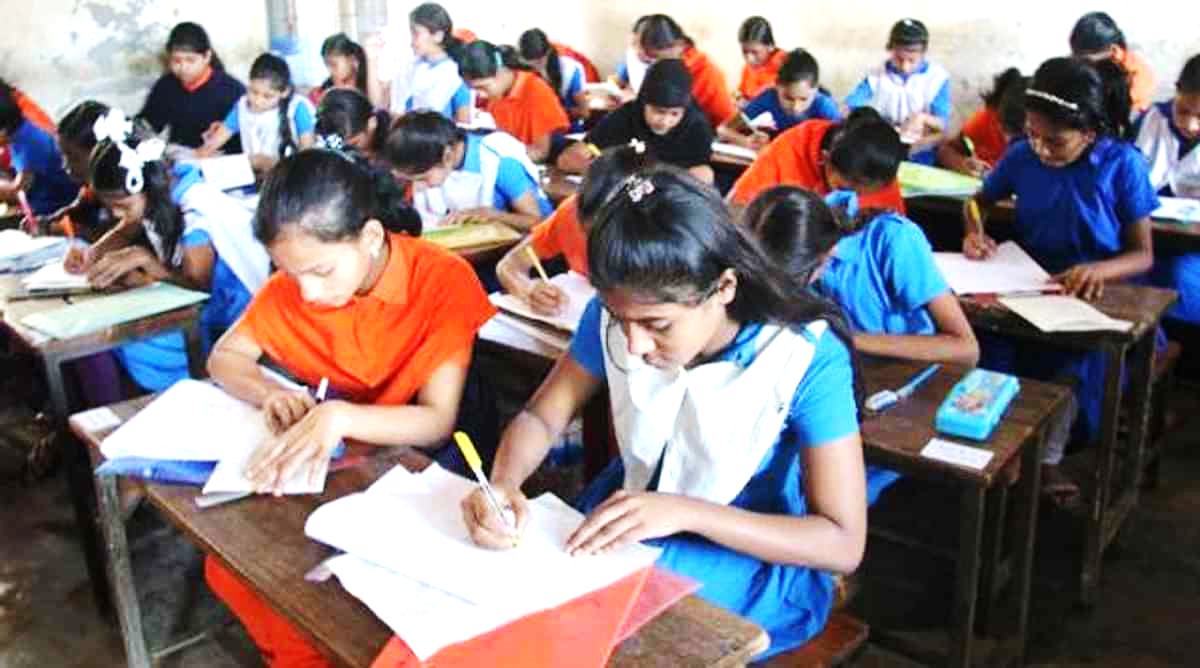 ৩ সেমি 
ব্যাসার্ধ বিশিষ্ট একটি  বৃত্ত 
অঙ্কন কর
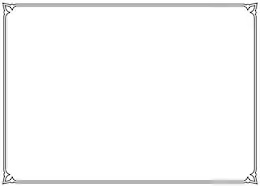 বৃত্তের বিভিন্ন অংশ চিনে নিইঃ
কেন্দ্র
ব্যাস
পরিধী
ব্যাসার্ধ
জ্যা
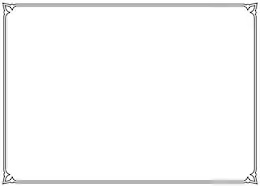 বৃত্ত একটি আবদ্ধ বক্ররেখা যার প্রত্যেক বিন্দু ভিতরের একটি বিন্দু থেকে সমান দূরে।
বৃত্তের বৈশিষ্ট্যগুলো জেনে নিইঃ
(i) বৃত্ত একটি আবদ্ধ বক্ররেখা।
(ii) বৃত্ত একটি গোলাকৃতি।
(iii) কেন্দ্র থেকে পরিধির প্রতিটি বিন্দুর দূরুত্ব সমান।
(iv) কেন্দ্রগামী জ্যা হলো ব্যাস।
(v) ব্যাস ব্যাসার্ধের দ্বিগুণ।
(vi) ব্যাস হলো বৃত্তের বৃহত্তম জ্যা।
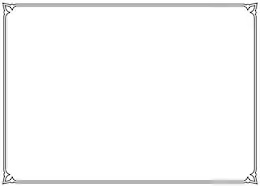 দলীয় কাজঃ
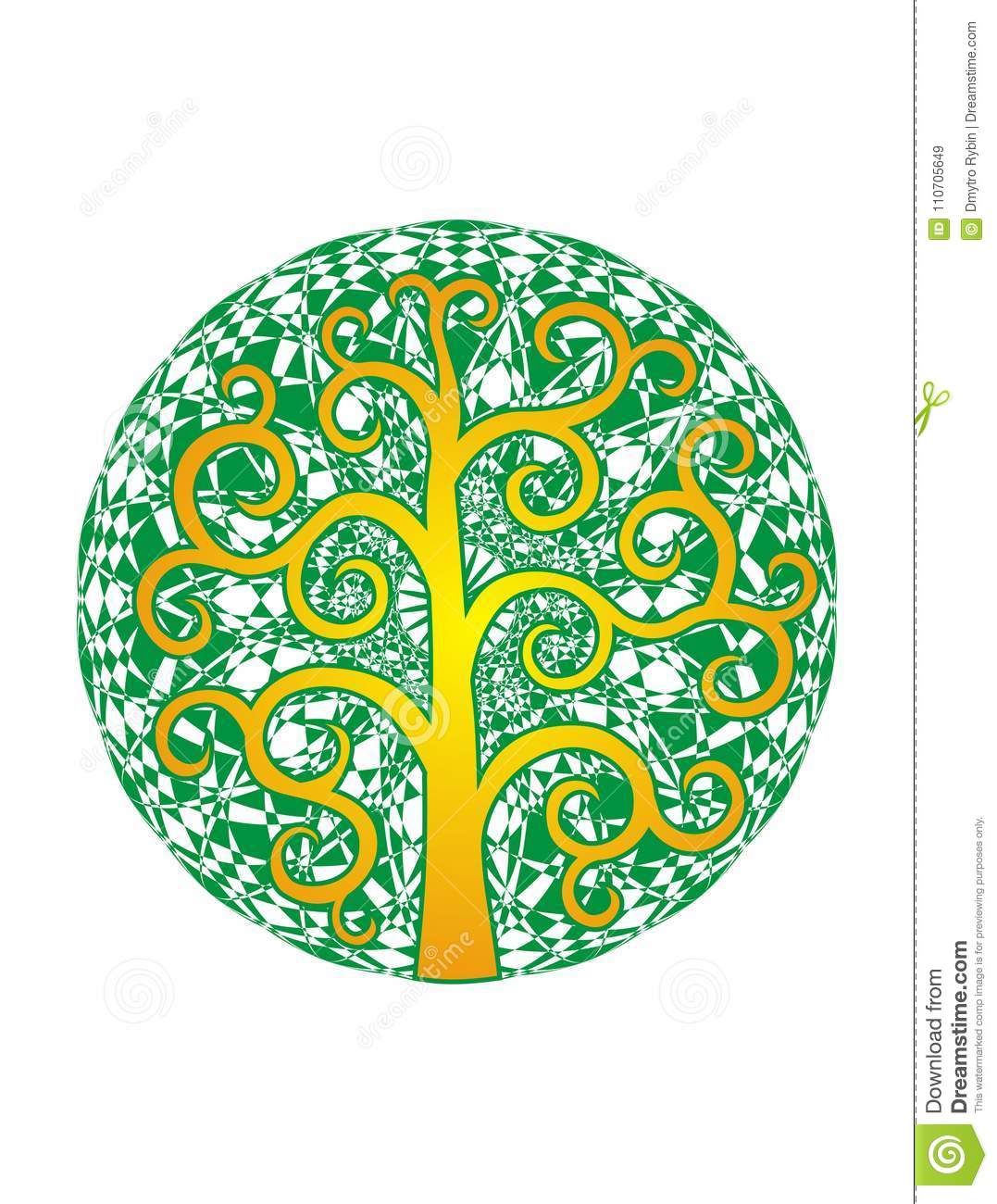 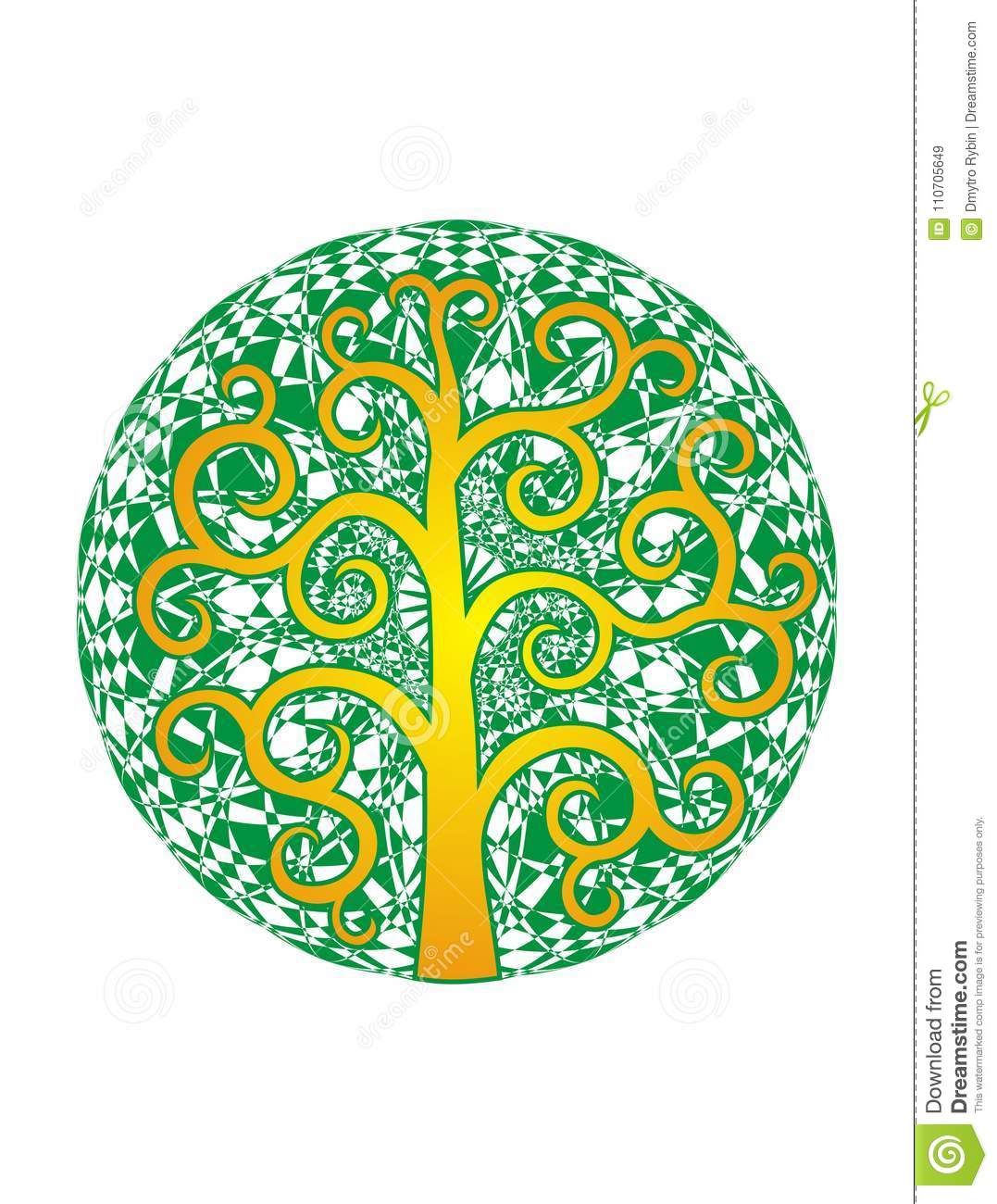 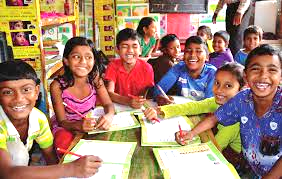 প্রত্যেক দল আলোচনা করে বৃত্তের ৩টি  বৈশিষ্ট্য তোমাদের খাতায় লেখ।
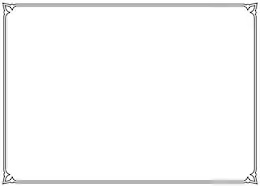 তোমার পাঠ্য বইয়ের ১০৯ ও ১১০ পৃষ্ঠা ৫মিনিট  ভালোভাবে পড়
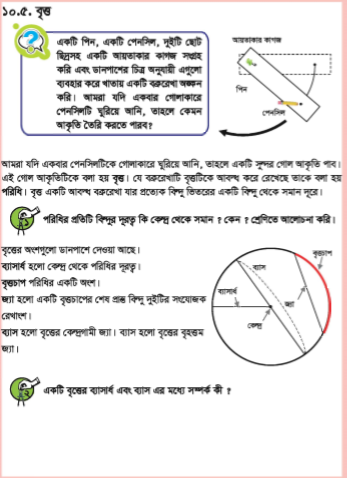 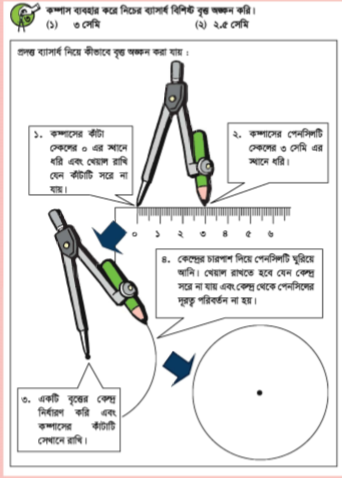 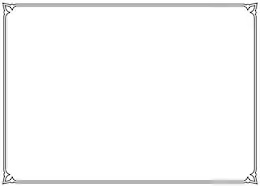 মূল্যায়ন
বৃত্ত সম্পর্কিত বাক্যের খালি অংশগুলো নিচের শব্দগুলো দিয়ে পূরণ করঃ
৫
জ্যা
বৃত্তচাপ
ব্যাসার্ধ
ব্যাস
১। কেন্দ্র থেকে পরিধি পর্যন্ত দূরত্ব হলো------------------।
২। পরিধির একটা অংশ হলো ----------------------।
৩। বৃত্তের যেকোন দুইটি প্রান্তবিন্দু যোগফল হলো  --------------।
৪। বৃত্তের কেন্দ্রগামী জ্যাকে বলে ------------------।
৫। ব্যাস যদি ১০ সেমি হয়, তাহলে ব্যাসার্ধ হবে ---------------- সেমি।
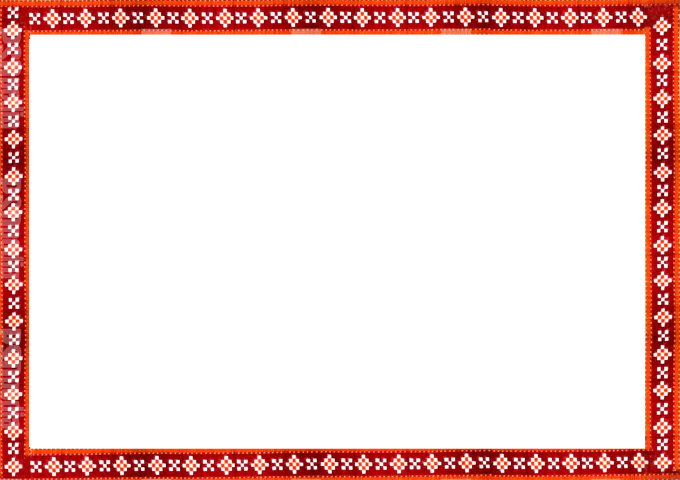 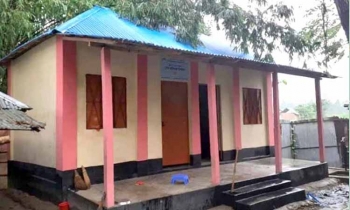 বাড়ির কাজ
২.৫ সেমি ব্যাসার্ধ বিশিষ্ট একটি বৃত্ত অংকন করে, এর বিভিন্ন অংশ চিহ্নিত করে আনবে।
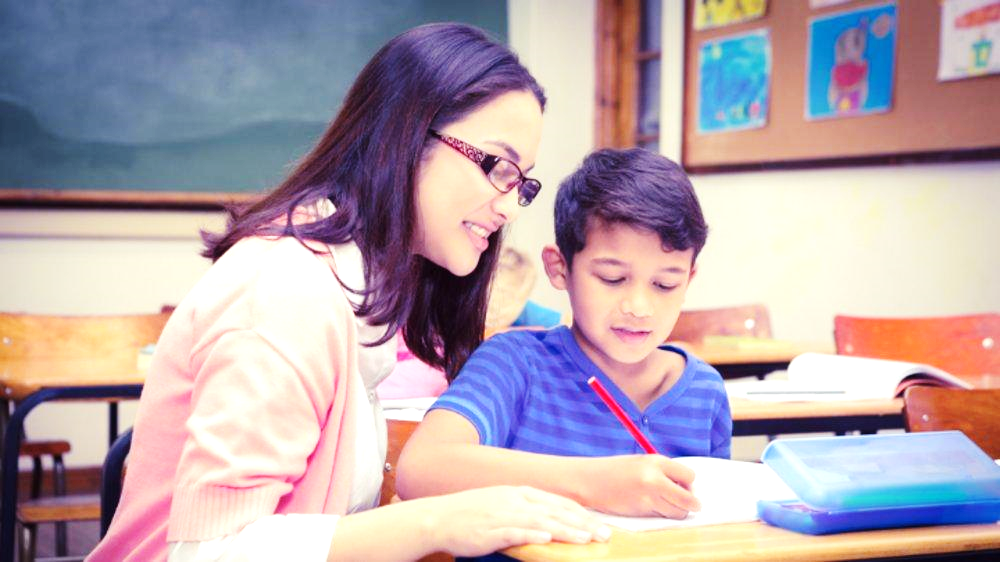 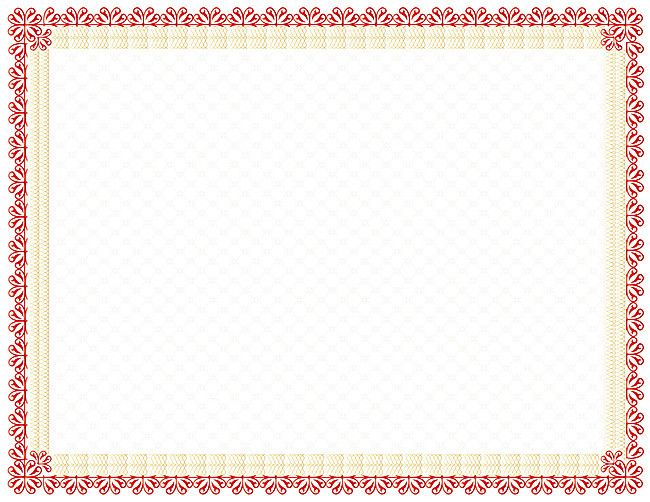 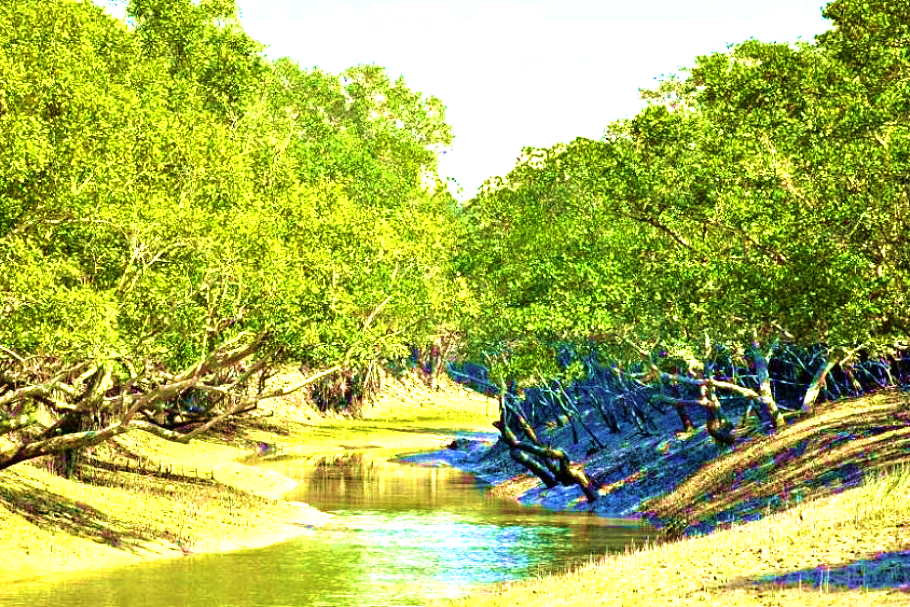 ধন্যবাদ সকলকে